PROBIOVERT
Effet restructurant 
Valorisation possible en fourrage
Augmente la teneur en matières organiques
Restitution d’azote à la culture suivante
Sacherie de 25 kg
EFFET RESTRUCTURANT, Valorisable par les animaux
Le radis chinois Daikon « type hiver »
Levée et couverture rapide du sol
Améliore la portance et la structure de votre sol par ses racines pivotantes
Protège de l’érosion et décompacte efficacement
Destruction par le gel à partir de -7°C
Utilisation
Printemps/automne

Les doses de semis
20 à 25 kg /ha en pur

Les conseils de culture
Profondeur de semis : 2-3 cm max du 1er aout au 15 septembre
Faire un roulage après le semis
En période sèche, deux roulages : un post et un pré-semis
Modes de destruction : mécanique, mulching ou chimique
Les points forts du mélange 
Installation très rapide 
Piège l’azote de l air et le restitue à la culture suivante 
Valorisation possible pour les animaux avant la période de gel 
Piège les nitrates du sol, facile à detruire
L’avoine fourragère dilpoide 
Très appétente et bonne digestibilité
S’adapte à tous les types de sol, système racinaire très développé
- En cas de désherbage de la culture précédente avec une sulfonylurée :
labour obligatoire
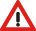 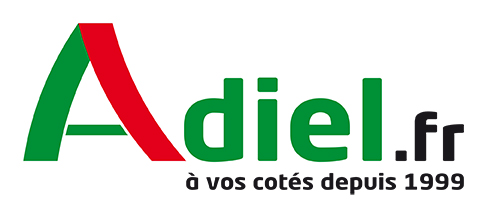